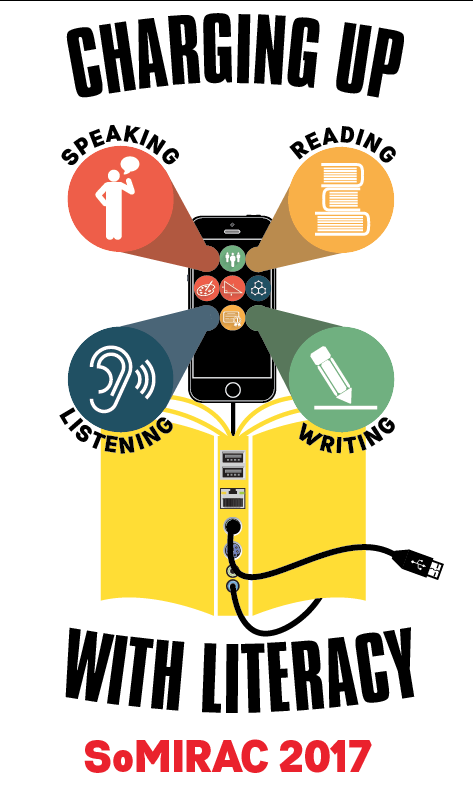 March 29-March 31, 2017
Hunt Valley Inn, Whyndham Grand
Hunt Valley, MD
Mr. John Schumacer, a.k.a Mr. Schu
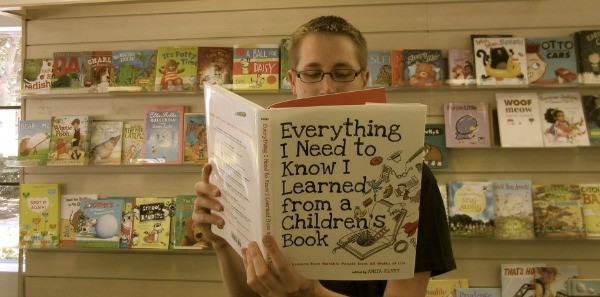 World Renowned Master Librarian
School Library, Classroom Library Expert
Fmr., National Ambassador of School Libraries
Featured Guest Speaker @ Bosses Breakfast, March 29, 2017
Dr. Tim ShanahanNational Everything Literacy Consultant, Author, Speaker, AM Keynote, March 29, 2017
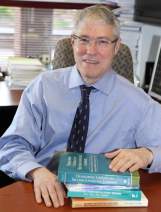 Jennifer Serravallo, PM Keynote, March 29, 2017National Literacy Consultant, Author, Speaker
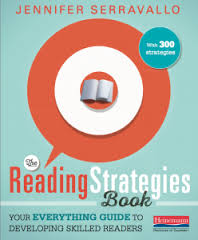 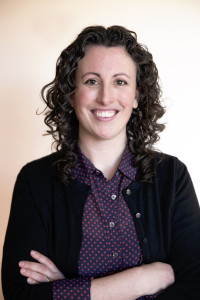 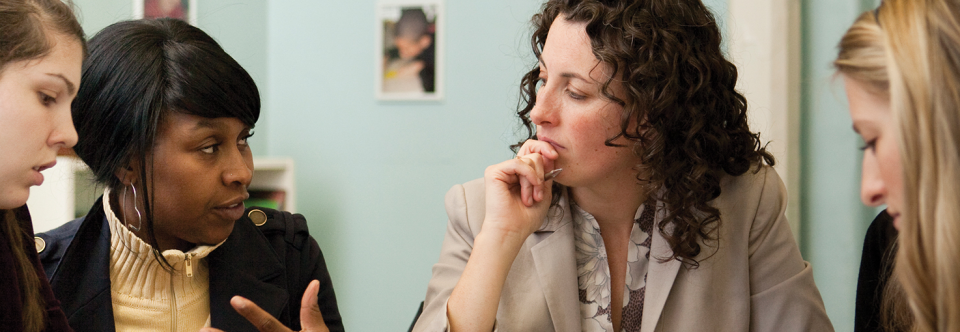 Gene Leun Yang, AM Keynote, March 30, 2017
National Book Award for Young People's Literature, Goodreads Choice Awards Best Graphic Novels & Comics
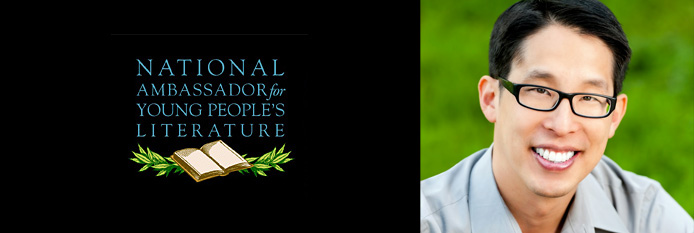 “Reading Without Walls”
— Gene Luen Yang
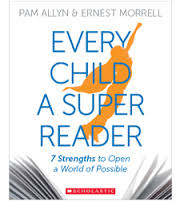 Dr. Ernest MorrellPast President, NCTEProfessor, Columbia University, AM Keynote, March 31, 2017
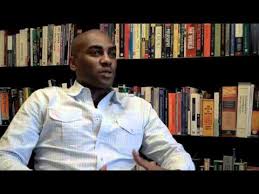 Published author
Expert Research:
*Critical Multiculturalism andThe Teaching of Literature*Literature and Popular Culture as Pedagogy

*Critical Media PedagogyRace and American Schooling
*Transformative School Change
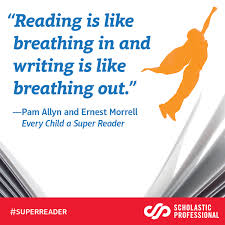 Marvin Terban, PM Keynote, March 31, 2017
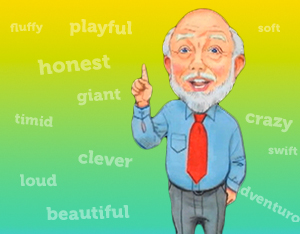 Featured author/speaker
“Master of Children’s Wordplay” 
                     ALA Booklist

Award winning author of books on grammar and wordplay

Scholastic author consultant
        “Mr. Personality and a Riot”
                     SoMIRAC
Dr. Amy Hutchison, Assoc. Professor, Literacy and Reading, George Mason University
Published Research:
*Effective technology integration in secondary classrooms

*Teachers’ Perceptions of Integrating Information and Communication Technologies into Literacy Instruction

*Internet use and online reading among middle-grade students at risk of dropping out of school

ILA Presenter and ILA Journal Contributor
Dr. Rozlyn Linder
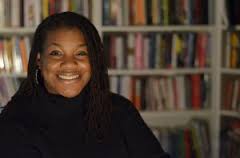 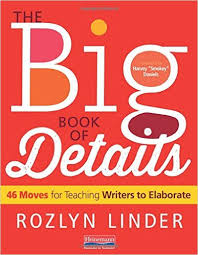 Best-Selling Author, Educator, Literacy Expert
Published one of the top-selling books at Heinemann, The Big Book of Details
Monica Burns, EdTech Consultant, Educator, Classroom Technology Advocate
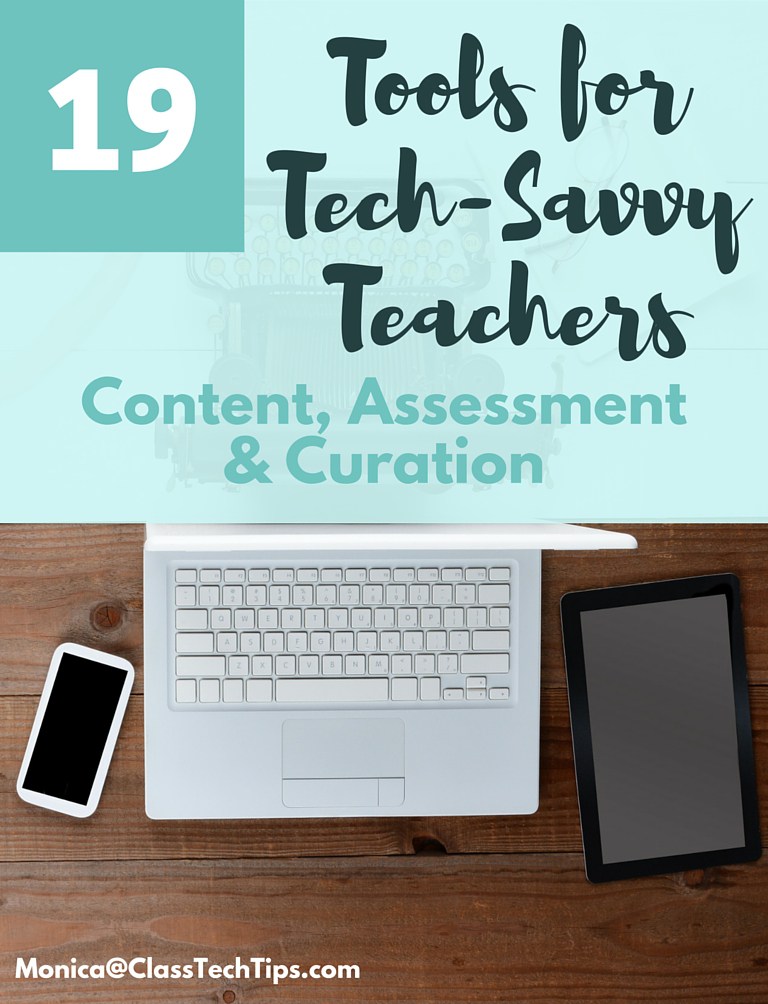 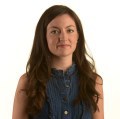 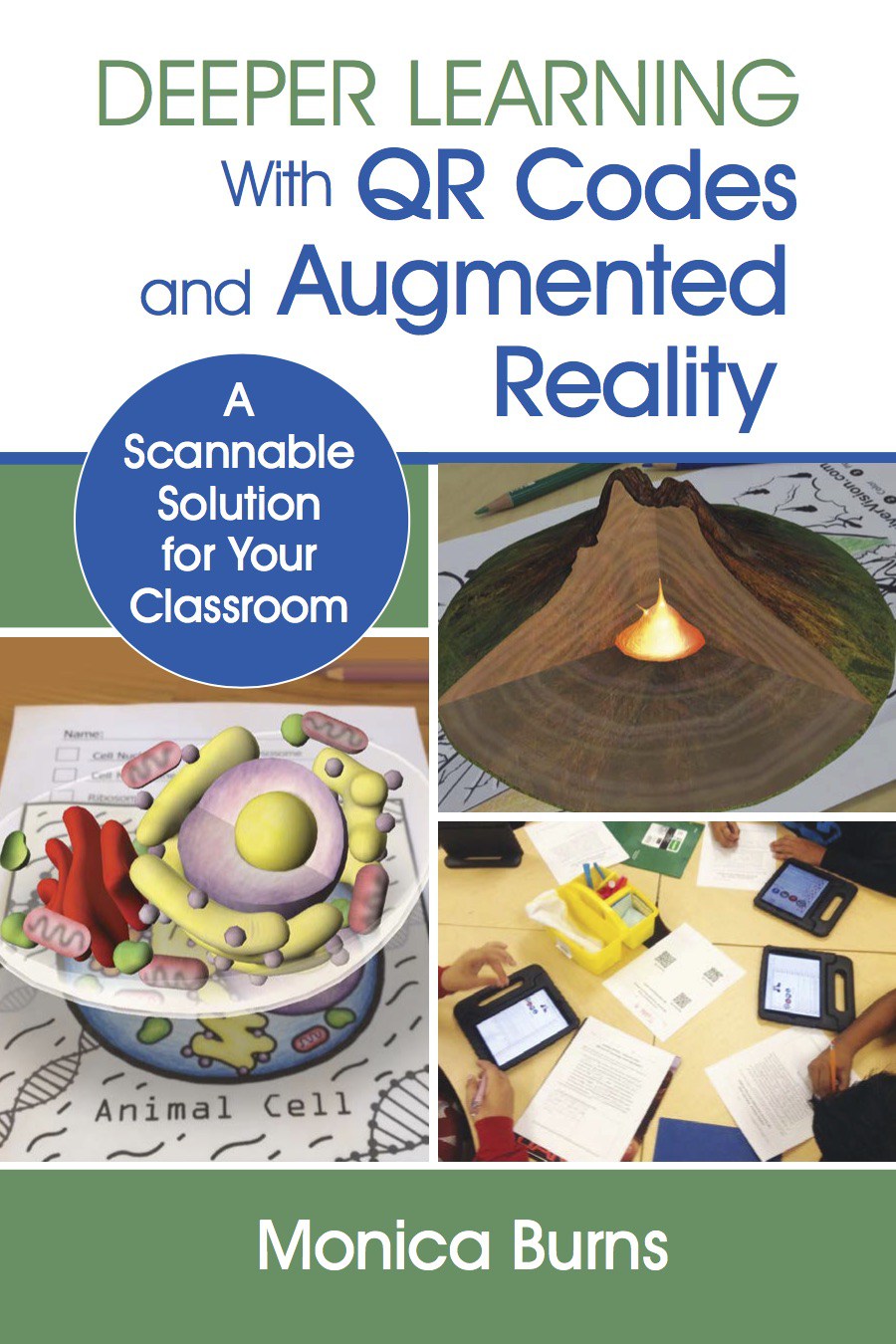 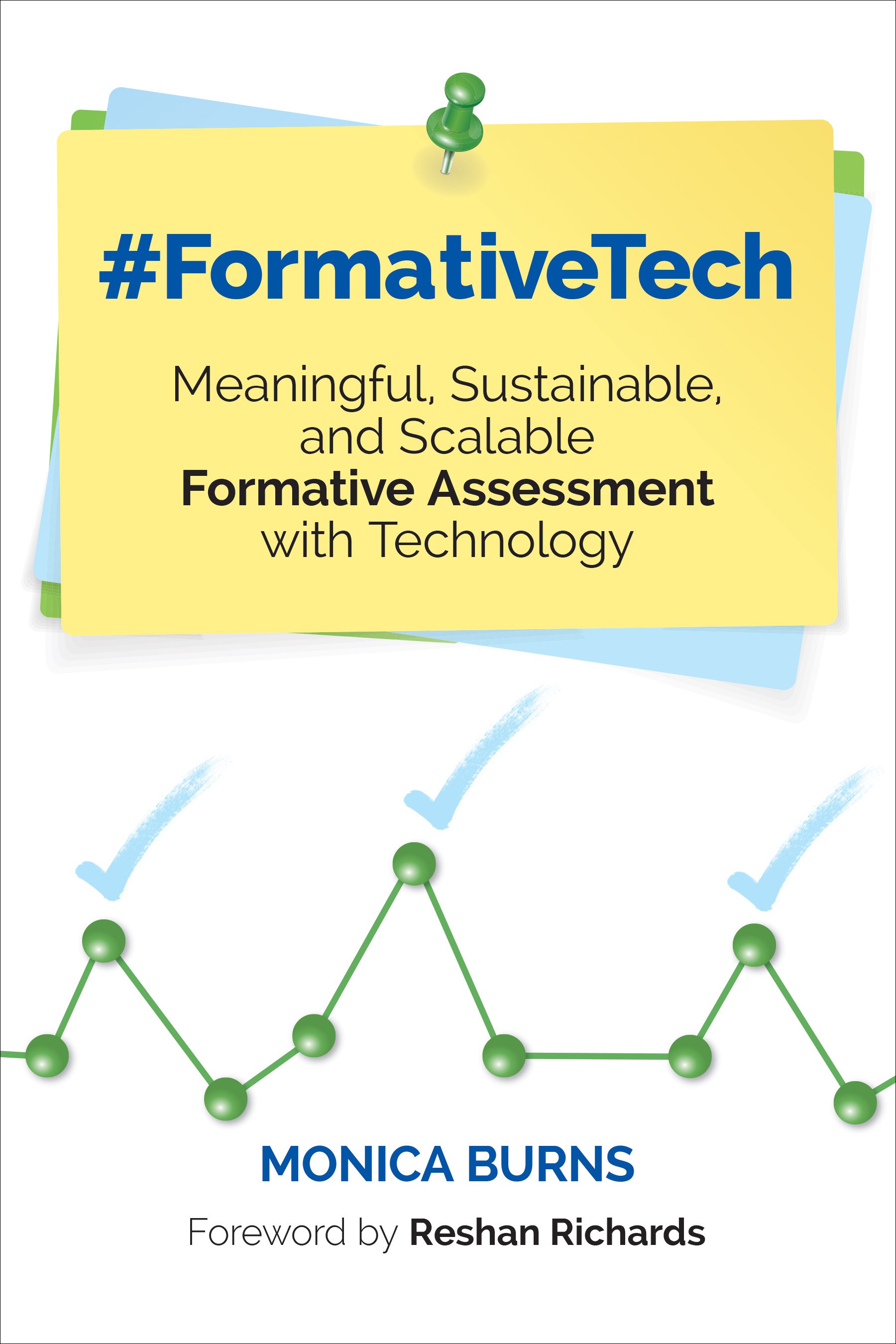 Kathy Schrock, National Educational Technology Expert
Retired award-winning educator, blogger
Considered one of the gurus of educational technology
Expert on literacy in the digital age
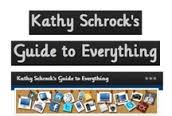 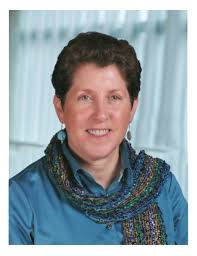 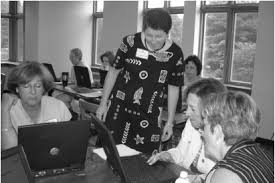 Professor Rebecca Wheeler
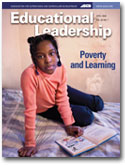 College Educator
Researcher
ASCD Published Author
Expert in Code-Switching, teaching Standard English in the Urban Classroom, Literacy and Multiculturalism
Justin Stygles
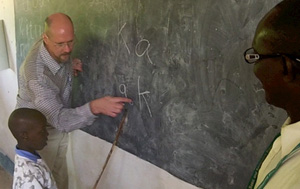 English Educator
Vocabulary Expert
Boys and Reading Expert
Author
ILA Journal Contributor
ILA Advisory Committee of Teachers Member
Creator of The Nerdy Book Club and Talks with Teachers Blog Group
Maine Reading Association State Coordinator
Jennifer Roberts
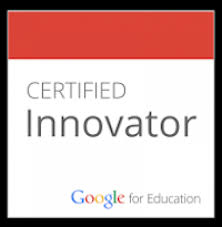 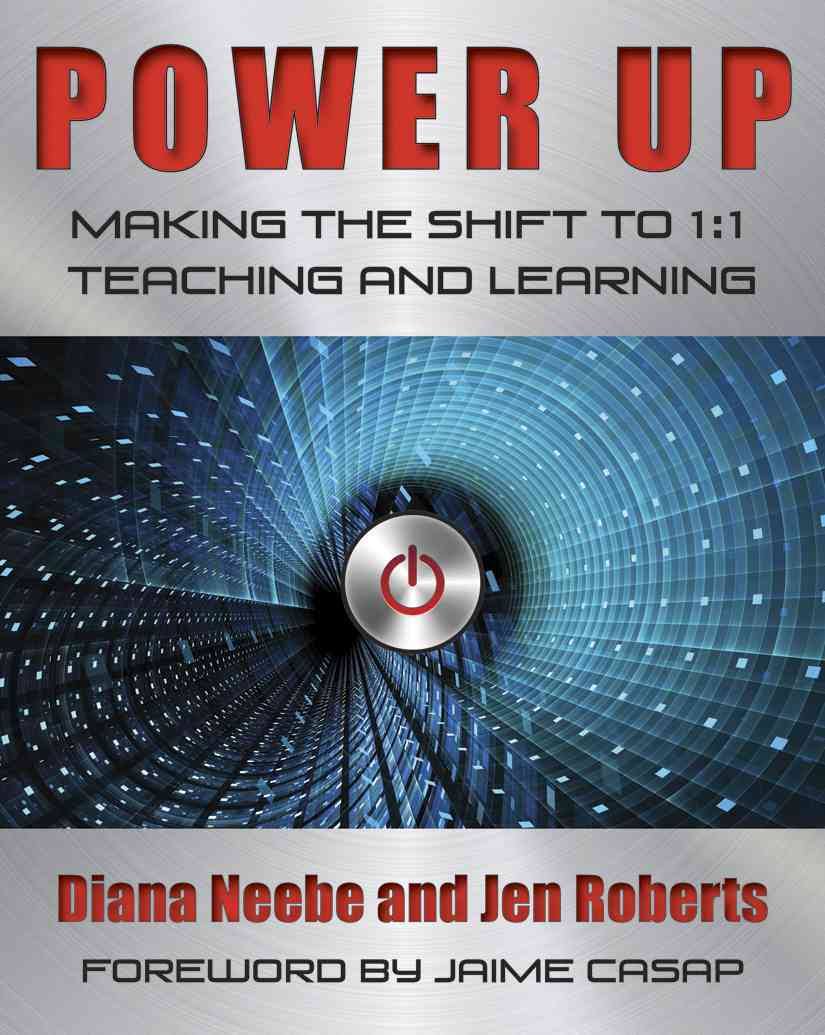 Published author
English Educator
Expert blogger
Literacy specialist
Google Certified Educator
“Linking literacy and technology for teachers and students…”
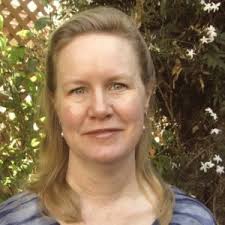 Lee Ann Spillane
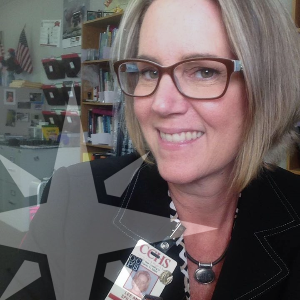 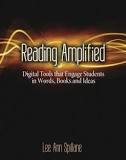 High School Educator
Published author
Expert blogger
Reading Literacy specialist, consultant
Literacy Panel Discussion Sessions
Legislative Panel on Literacy Session, Wednesday, March 29, 2017
Literacy and Diversity Panel, Friday, March 31, 2017
Literacy in Motion: A Night of Flowing Moves, Poetry, Books, and Beats, Wednesday, March 29, 2017Featuring the Poetry of NY Times Best Selling Author Poet, Carole Boston Weatherford
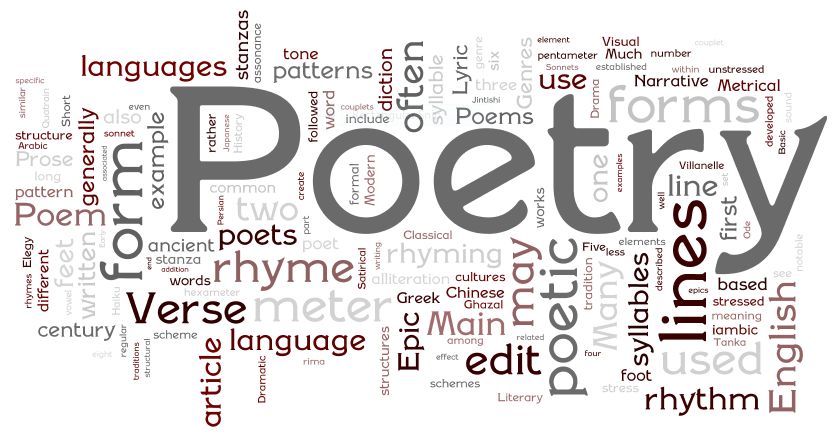 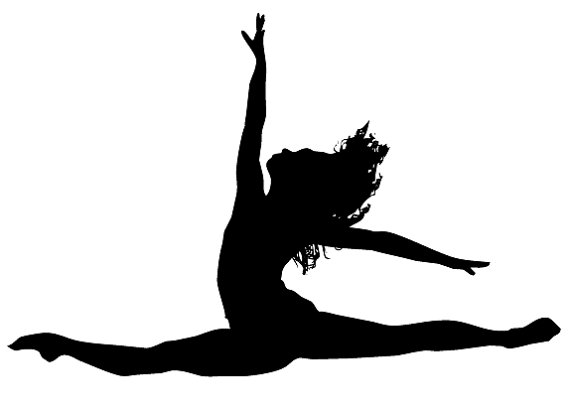 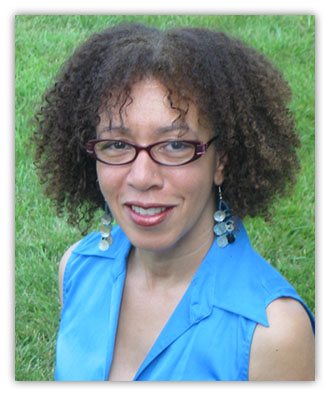 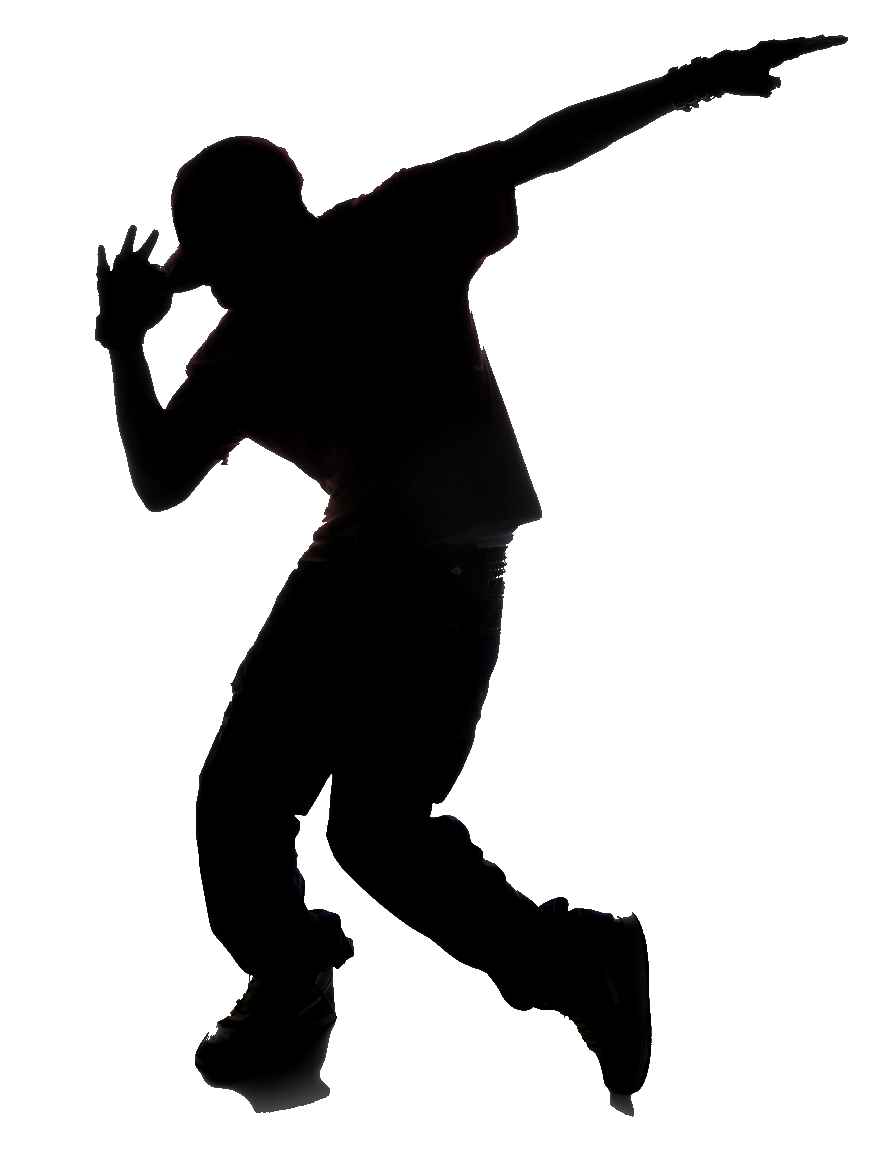 Authors Galore!
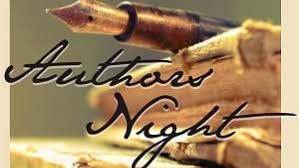 Featured Author Sessions from March 29-March 31, 2017!
Special Event: Authors’ Night 2017—
Theme: Speed Dating With An Author
Authors Galore!Brynne Barnes
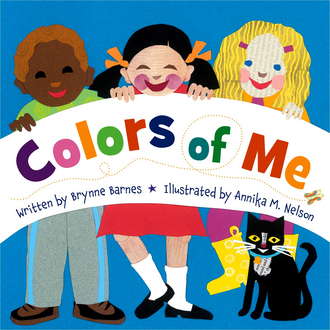 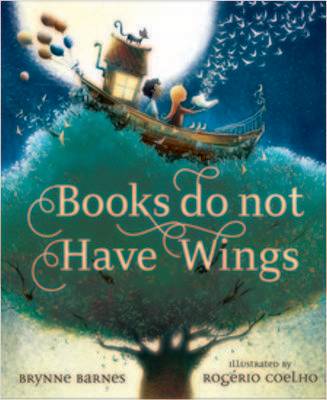 Acclaimed Author, Poet, Educator
NAACP Image Award Nominee
Featured Author
Featured Guest Author Presenter, Young Authors Awards High School Program, March 29, 2017
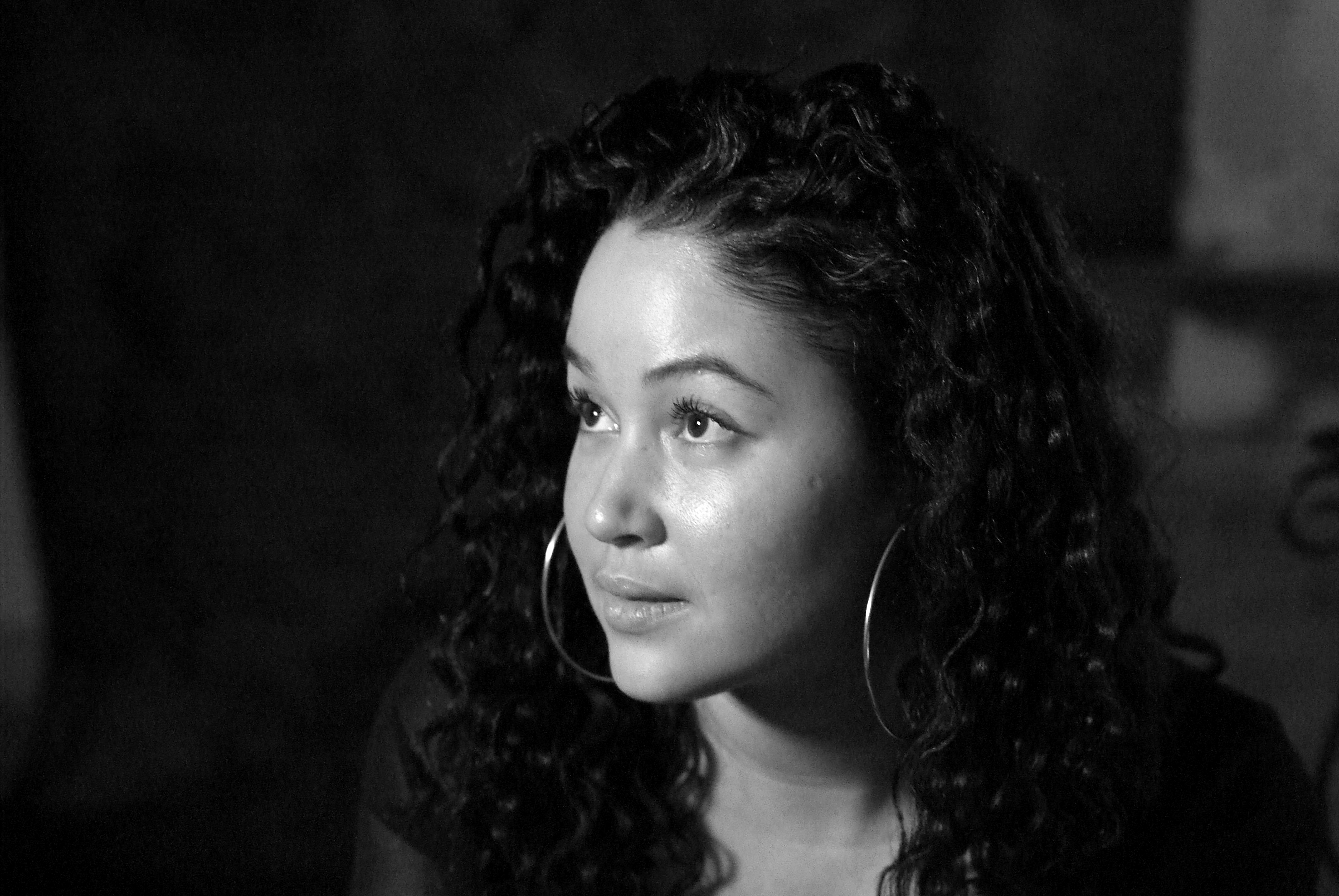 Jason Chin
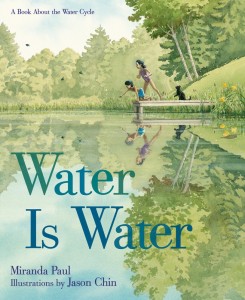 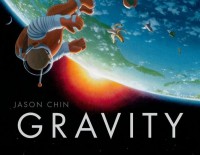 2016 Maryland Blue Crab Young Readers Award-winning author
Featured author/illustrator
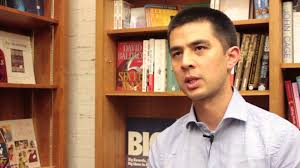 Dana Sullivan—Featured award-winning author/illustrator
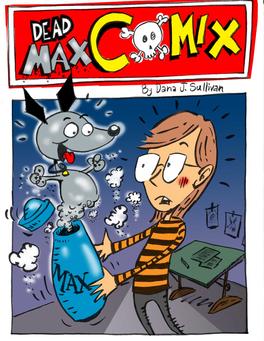 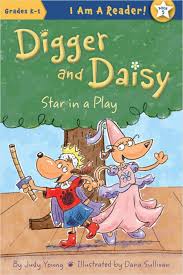 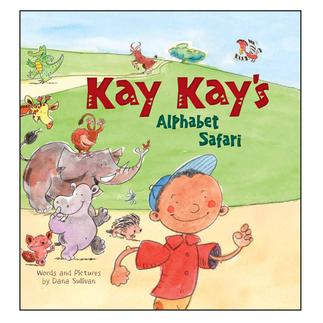 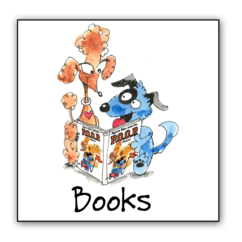 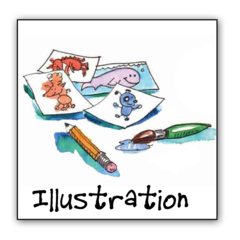 Matt de la Pena
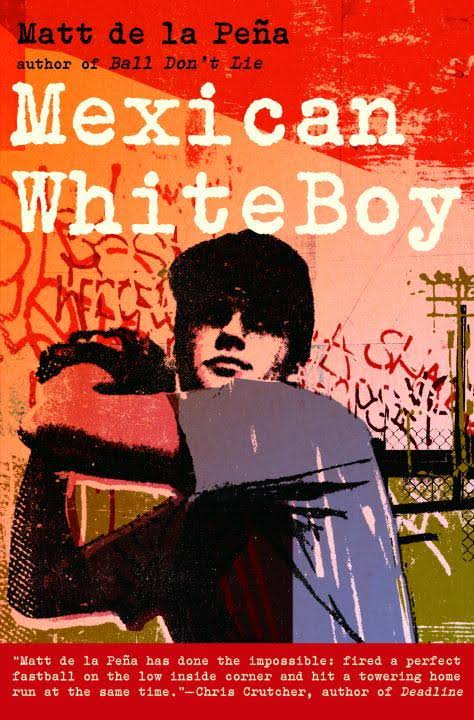 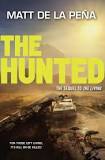 Newberry Award-winning author
Featured Guest Author @ Storytellers Breakfast, March 31, 2017
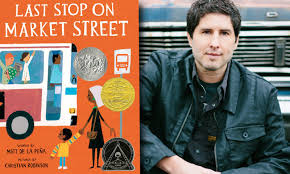 Todd McClimans
Featured Author
Featured Guest Author Presenter, Young Authors Awards Elementary/Middle Program, March 29, 2017
Elementary School Principal
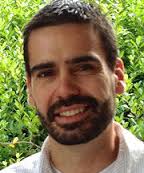 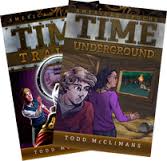 Christina Gonzalez, Featured Author
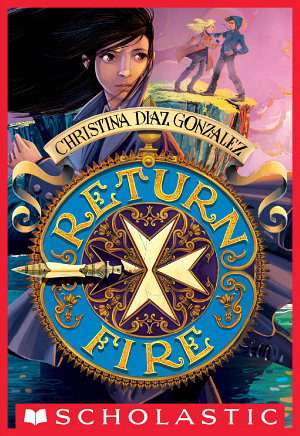 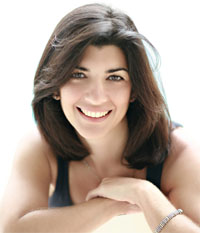 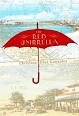 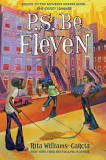 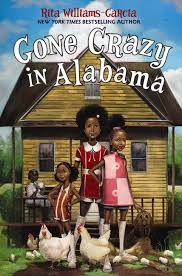 Rita Garcia Williams
Newberry Award-winning author, Coretta Scott King Award winning-author
Featured Guest Author @ Books and Breakfast Event, March 30, 2017
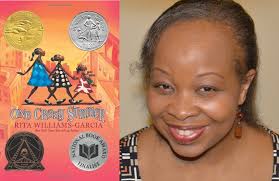 Sharon Flake
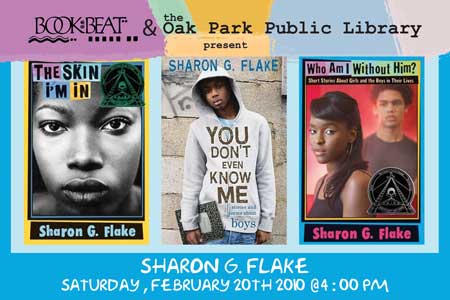 Acclaimed Featured Author
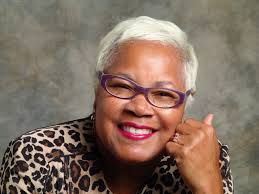 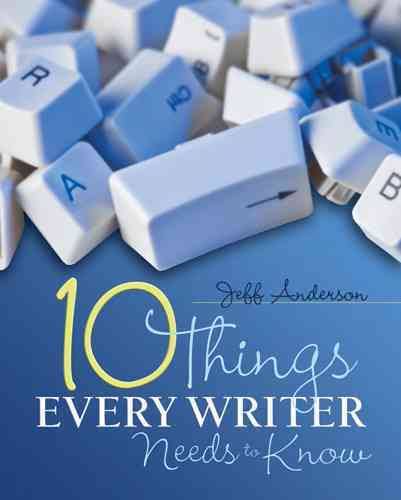 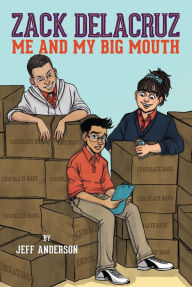 Jeff Anderson—featured speaker and author
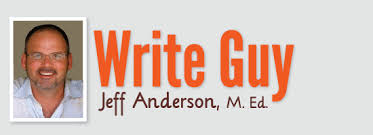 Featured Author
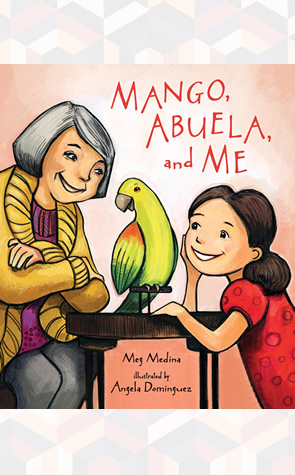 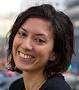 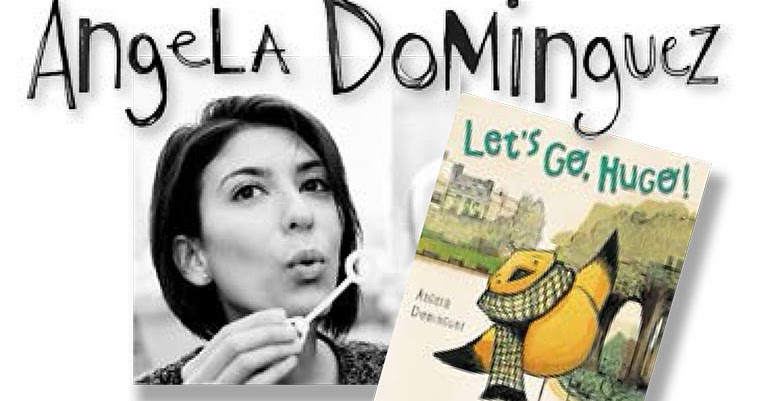 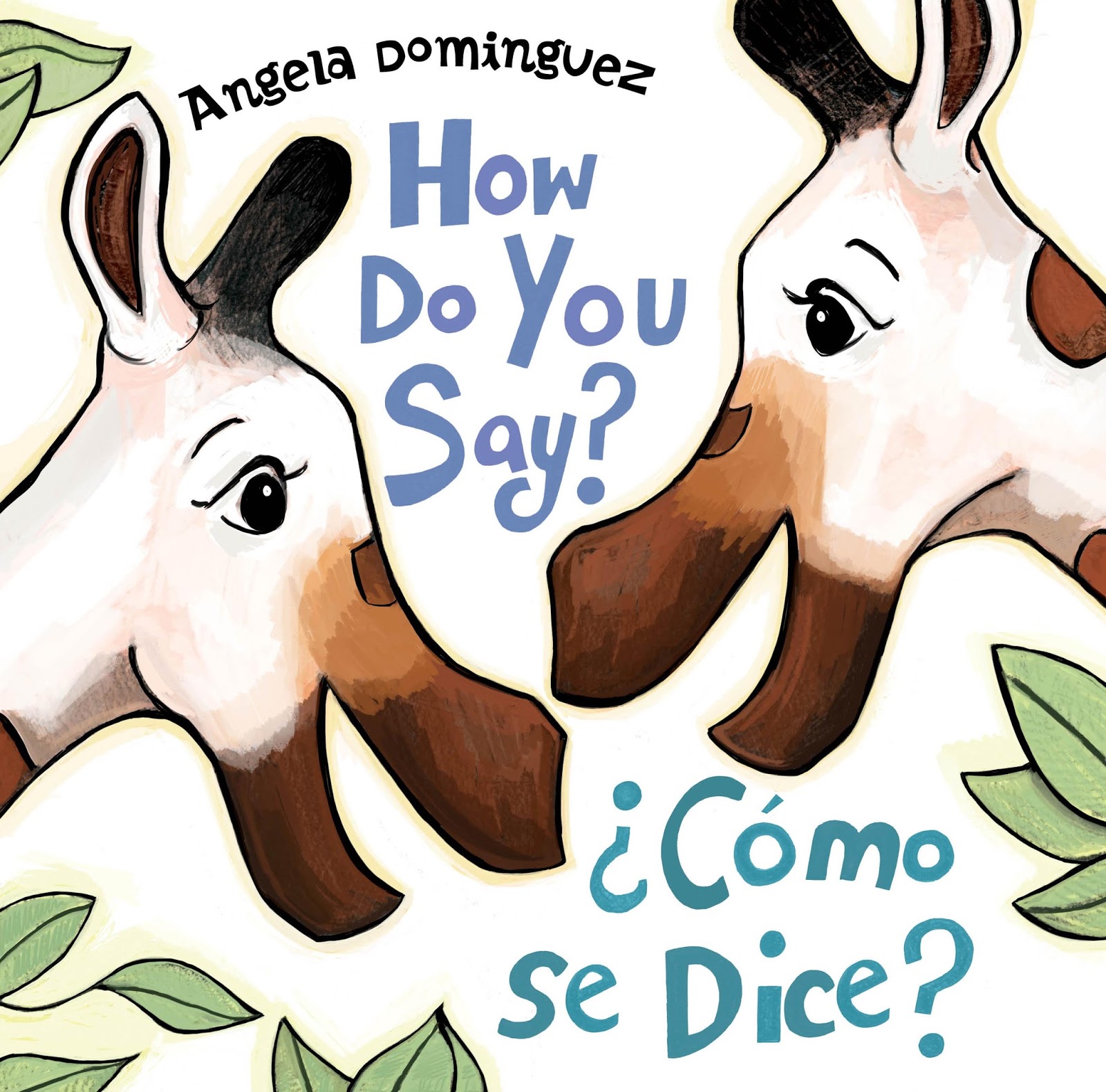 And Many More Authors!
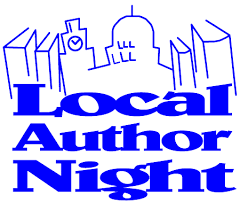 Cara Via
Susan Stockdale
Fred Bowen
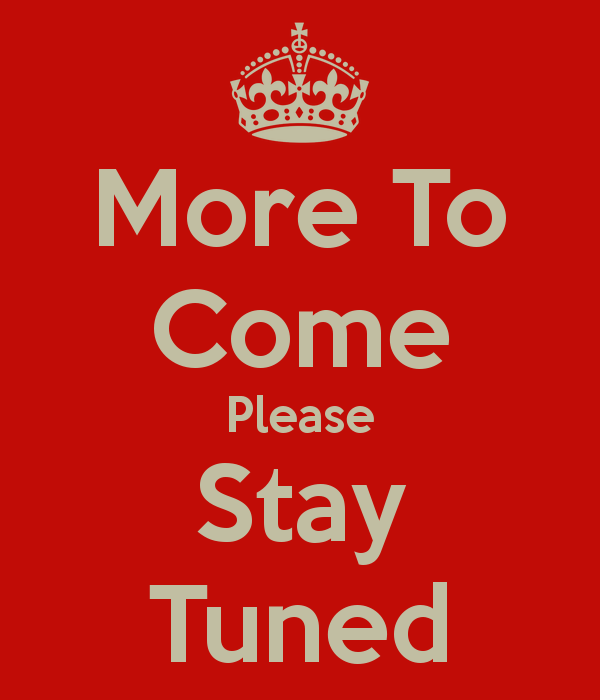 The 45th Annual SoMIRAC Conference
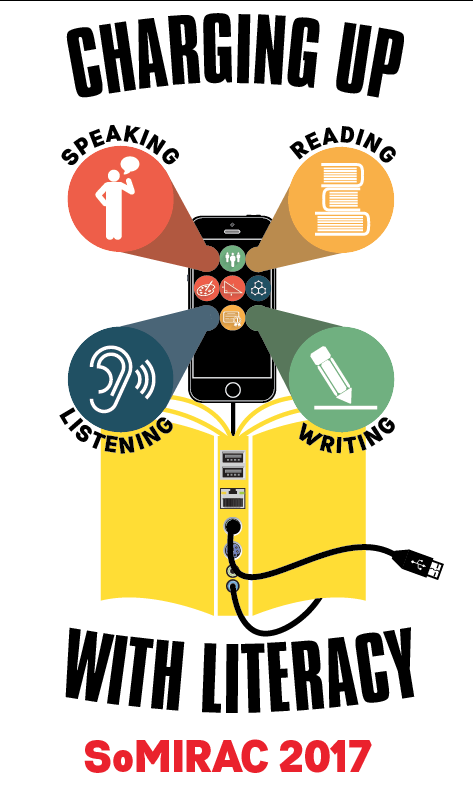 Visit www.somirac.org for more information
Online registration has started
Join SoMIRAC and get a reduced conference rate
Stay tuned for more updates….
Please join us!